Proceso de Autoevaluación de Programas Académicos

Departamento de Calidad Integral en la Docencia
Vicerrectoría de Docencia
2019
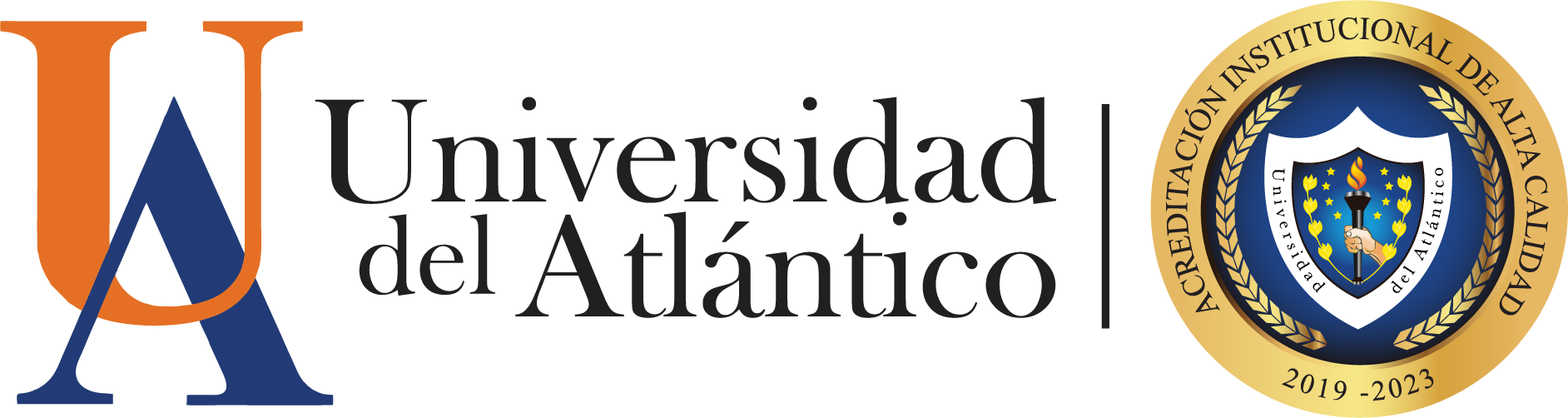 Lineamientos Externos
Documentos externos base para el proceso de autoevaluación de programas.
Lineamientos CNA para programas de pregrado 2013.
Autoevaluación con fines de acreditación de programas de pregrado – Guía de procedimiento N° 3  de 2013.
Guía para la renovación de la acreditación de programas académicos de pregrado de 2006.
Lineamientos Internos
Documentos Internos base para el proceso de autoevaluación de programas.
Guía para la autoevaluación de programas de pregrado de 2015.
Lineamientos generales para la construcción del PEP.
El Estatuto General de la Universidad, Acuerdo Superior 004 de 2004, en su artículo 9 establece que “La Autoevaluación es una tarea permanente de la Universidad y parte del proceso de acreditación”.
Lineamientos Internos
El Proyecto Educativo Institucional PEI, Acuerdo Superior No. 015 de octubre de 2010, establece la política de Autoevaluación Institucional y Acreditación, e indica la adopción del Modelo del Consejo Nacional de Acreditación (CNA) para la autoevaluación y acreditación de programas e institucional.

Acuerdo Superior 007 de marzo 27 de 2000, El Comité General de Autoevaluación Institucional y Acreditación (artículos 64 y 65), Los Comités Específicos de Autoevaluación de Programa Académico (artículo 66 y 67).
Lineamientos Internos
Resolución Rectoral 841 de octubre 5 de 2007, Resoluciones Rectorales No. 001858 del 05 de noviembre de 2013, No. 000894 del 05 de mayo de 2014 y la No. 001962 del 04 de noviembre de 2014 - Comité General de Autoevaluación Institucional y Acreditación.
Actores del proceso de Autoevaluación
Los estudiantes son personas naturales que están oficialmente admitidos, que acreditan su condición de bachiller o normalista superior y que se encuentran matriculados académicamente, reciben formación de acuerdo a su plan de estudios, actividades curriculares de programas, actividades extracurriculares, actividades de extensión, actividades recreativas, deportivas, culturales y del uso de su tiempo de ocio para su desarrollo profesional. 

Los docentes son personas naturales vinculadas laboralmente o ad honorem para desarrollar labores académicas de educación superior. Para el proceso de autoevaluación del programa se entenderá como docentes aquellos que tienen asignación académica más los que se encuentren realizando investigación, extensión o proyección social.
Actores del proceso de Autoevaluación
Los egresados son personas naturales que han culminado el proceso de formación y obtenido su título profesional en alguno de los programas académicos de la institución.  
Los directivos son personas naturales que llevan a cabo su actividad en cargos o funciones definidos por la  estructura organizacional del programa, para tal efecto se incluirá: el decano, el Consejo de Facultad, el coordinador del programa y los coordinadores misionales. 
Los administrativos son personas naturales que se encuentran vinculadas a las áreas administrativas o académicas del programa o de la institución. 
Los empleadores son personas naturales o jurídicas que hacen parte de los diferentes sectores económicos, privados o públicos, que vinculan dentro de sus actividades a los egresados de los diferentes programas de la Institución.
Estructura orgánica del proceso de autoevaluación
Procesos y etapas de Autoevaluación
Comentarios del Rector
Verificación de condiciones iniciales
Radicación del informe en SACES-CNA y visita del CNA
Revisión de pares colaborativos y ajustes
Aprobación para la radicación
Etapas que aplican para acreditación de programas
1. Planeación y Capacitación
Planeación y Capacitación
Conformar el comité de autoevaluación. (Programa)
Conformar los equipos de trabajo por factor. (Programa)
Sensibilización a la comunidad educativa del proceso de autoevaluación. (Programa y Dpto. Calidad Integral en la Docencia)
Realizar el cronograma de autoevaluación. (Programa)
Capacitación a los equipos de trabajo sobre el modelo de autoevaluación. (Dpto. Calidad Integral en la Docencia).
Designar el Coordinador responsable del proceso. (Programa).
2. Ponderación
Ponderación
Capacitar en el proceso de ponderación al equipo de trabajo.
Realizar el ejercicio de ponderación los equipos de trabajo.
Ponderación
La ponderación de los factores es establecida por el Comité General de Autoevaluación Institucional y Acreditación. 

El Programa establece la ponderación de las características de acuerdo a las particularidades propias de la disciplina.
Ponderación
Primer momento:
Clasificar el grado de importancia de la característica dentro del factor, de acuerdo al cumplimiento de la misión del programa. Es decir en Alto, medio o bajo.
Segundo momento:
Se le asigna valores de acuerdo al grado de importancia dado en el primer paso: Alto – Entre 8 y 10
Medio – Entre 4 y 7
Bajo – Entre 1 y 3
- La herramienta empleada calculará el porcentaje de acuerdo al valor asignado.
- Realizar la justificación de la ponderación de cada una de las características con base en el análisis realizado por los equipos de trabajo.
Ponderación
Fuente Guía de autoevaluación para programas de pregrado 2015
Ponderación
3. Recolección de la información
Recolección de la información
FACTORES
CARACTERÍSTICAS
ASPECTOS A EVALUAR
Recolección de la Información
Bitácora
Herramienta facilitadora para la identificación de la información que soporta los aspectos a evaluar.
EVIDENCIAS
APRECIACIÓN
ESTADÍSTICA
DOCUMENTAL
INSTITUCIONAL
PROGRAMA
Recolección de la información
Tipos de información
1. Documentales
Informes, resoluciones, actas, acuerdos, estatutos, proyectos, etc.
2. Estadísticas o numéricas
Tablas de movilidad, Número de estudiantes, Número de docentes, cantidad de graduados, espacios físicos, etc.
3. Opinión o apreciación
Cuestionarios aplicados a los actores del proceso
Recolección de la información
Determinación del tamaño de muestra para información de opinión.

1. Con un grado de confianza del 95% y un error máximo de ±5%, se aplica la siguiente fórmula para Estudiantes y egresados.



2. Mayor número de encuestados en las poblaciones de empleadores, docentes, directivos y administrativos. (muestra pequeña).
Recolección de la información
Fuentes de información
Institucional
Será suministrada por el Departamento de calidad integral en la docencia y en los casos que aplique, deberá ser validada por el programa.

2. Programa
Sera recolectada por los grupos de trabajo.
Recolección de la información
Herramienta utilizada para identificar la información - Bitácora
Recolección de la información
¿Qué debe hacerse?
Los equipos de trabajo por factor deberán recopilar la información del programa y validar la proporcionada por el departamento.
Garantizar el cumplimiento de la muestra de los cuestionarios a aplicar para los estudiantes, docentes, administrativos y directivos.
Validar si se requiere adicionar nuevas evidencias a la Bitácora y establecer los responsables de la recolección.
Recolección de la información
Para tener en cuenta:
Revisar todas las evidencias institucionales y de programa.
La bitácora es una herramienta dinámica.
Se pueden incluir nuevas evidencias.
La información cuantitativa es dinámica por lo que debe actualizarse continuamente.
4. Consulta y análisis de la información
Consulta y análisis de la información.
¿Qué debe hacerse?
Cada equipo de trabajo por factor deberá evaluar las evidencias documentales, estadísticas y de opinión, para cada uno de los aspectos y determinar su cumplimiento. 
Las referencias para evaluar el cumplimiento, deberán estar sustentadas por objetivos, metas, comparaciones externas, experiencias de docentes, estado del programa, entre otros.
Luego de terminar este análisis, se deberá redactar un juicio de cumplimiento de cada característica, con sus fortalezas y aspectos de mejora. Todo debe estar sustentado dentro de la revisión de las evidencias.
Consulta y análisis de la información.
Para tener en cuenta en la redacción de fortalezas y aspectos de mejora:

Evaluar los aspectos de mejora en función del cumplimiento de la característica analizada.
Las fortalezas son particularidades que resaltan la labor del programa, es decir, demuestra la gestión que se hace al interior del mismo y que es reconocido por la comunidad. Su redacción debe ser precisa y lo más concisa posible.
Los aspectos de mejora, son aquellos en los que deberán implementar acciones para minimizar el impacto negativo que pueda tener en el programa. Su redacción debe ser de la debilidad encontrada, más no de la acción a realizar, de igual forma, debe ser precisa.
5. Valoración
Valoración
Al igual que la ponderación se hace en dos momentos:

Los integrantes del equipo de trabajo por factor de manera consensuada definen el grado de cumplimiento de cada una de las características con relación a las fortalezas y aspectos de mejora identificadas en la etapa anterior y de acuerdo a la tabla siguiente:
Valoración
Valoración
Al igual que la ponderación se hace en dos momentos:

2. El equipo de trabajo de acuerdo con el grado de cumplimiento 	identificado en la tabla anterior, emitirá una calificación numérica 	de la característica de acuerdo con la siguiente escala:
Valoración
Valoración
Además: 
La herramienta empleada permitirá calcular el valor del porcentaje de cumplimento, una vez ingresada la valoración cuantitativa acordada por todos en el paso anterior.

Luego de terminar de valorar todas las características, de cada factor, la herramienta le calculará el valor de cada factor y el global. Para este último se deberá redactar el juicio de calidad global del programa.
6. Construcción del plan de mejoramiento
Plan de mejoramiento
.
Plan de mejoramiento
La implementación de este plan requiere el compromiso del programa y el respaldo de las dependencias y directivas de la
Universidad.
Pasos a seguir
Pasos a seguir
Planes de mejoramiento
Identificar las tareas necesarias y su posible secuencia para cumplir las acciones planeadas
Determinar quien es el responsable de la puesta en marcha y de la ejecución de las tareas a desarrollar
Determinar la fecha de inicio y de culminación de cada acción
Identificar los recursos humanos y materiales necesarios para ejecutar las tareas
Evaluar sus costos para acceder a esos recursos
Identificar los indicadores de seguimiento (productos tangibles de las tareas que muestran cómo una acción es implementada y cómo se avanza en la superación de una debilidad)
Determinar los responsables de realizar el control y seguimiento de la ejecución
Acción de Mejora es…
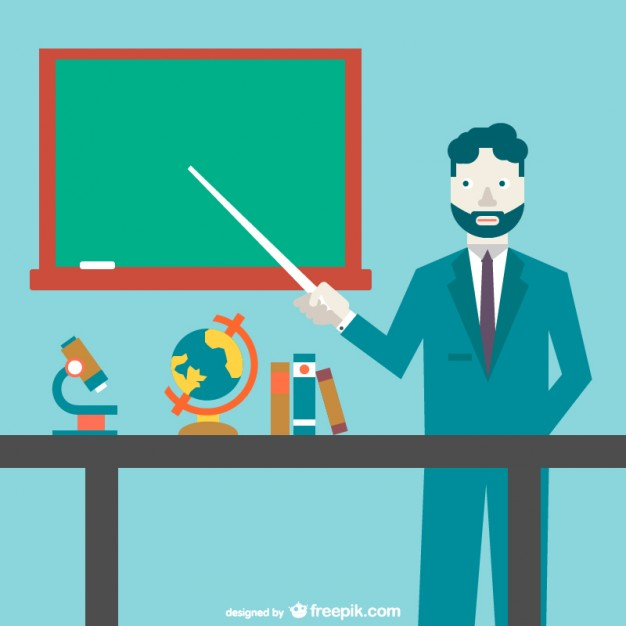 Acción realizada con el fin de aumentar la capacidad para cumplir  los requisitos y OPTIMIZAR el desempeño.
Formato Plan de Mejoramiento
Hay acciones que requieren inversiones en dinero y otras solamente necesitan horas de trabajo y otros recursos disponibles
7. Redacción del informe
Redacción del informe
Debe contener como mínimo tres capítulos:

1. METODOLOGÍA
Objetivos de la autoevaluación.
Expresa los objetivos propuestos por el programa o la institución al iniciar el proceso de autoevaluación.
Descripción de la metodología.
Describe las etapas del proceso de autoevaluación, sin detallar las etapas de ponderación y valoración que se especifican más adelante.
Instrumentos y fuentes de información.
Explica los instrumentos utilizados para la recolección de los datos, como encuesta, entrevista, grupos focales u otro. También se describen las fuentes documentales y no documentales.
Redacción del informe
Métodos de ponderación y gradación.
Especifica las etapas de ponderación y valoración utilizadas para la autoevaluación. Para la escala de gradación describir que se adoptó la propuesta del CNA.
Ponderación de factores y características.
Relaciona cada uno de los factores y características con su porcentaje asignado y la justificación respectiva.

2. AUTOEVALUACIÓN Y VALORACIÓN
Deberá contener por cada factor el análisis realizado a cada una de sus características, sus fortalezas, aspectos de mejora y valoración, y al final de cada factor, el juicio del mismo con su valoración. En la última sección del capítulo se debe redactar la el juicio de calidad global del programa justificado con los valores de los factores.
Redacción del informe
3. PLAN DE MEJORAMIENTO
El capítulo contiene el plan de mejoramiento construido por el programa, indicando un responsable de su cumplimiento total.
Redacción del informe
Sugerencias para la redacción:

El documento se redactará en forma impersonal.  
Evitar frases como “estamos trabajando”, “nuestro laboratorio”.  
Ejemplo: El programa de xxx de la Universidad del Atlántico es un programa de amplia tradición en el departamento del Atlántico.
Redacción del informe
Sugerencias para la redacción:

La redacción se realizará fluidamente por característica describiendo cada uno de los aspectos a evaluar que la conforman.
No se debe transcribir cada aspecto a evaluar. 
Se debe soportar la descripción en las evidencias documentales, estadísticas y de opinión. 
Se deben incluir los avances obtenidos del plan de mejoramiento del proceso anterior. (en caso de renovación o recomendaciones del CNA)
Ejemplo de redacción
ASPECTO A EVALUAR
 Existencia y aplicación de políticas institucionales en materia de referentes académicos externos, nacionales e internacionales para la revisión y actualización del plan de estudio.
La Universidad del Atlántico en su Proyecto Educativo Institucional de 2010 señala en el desarrollo de su misión la “Formación integral”, la cual establece que los programas académicos deben transformarse gradualmente, superando los tradicionales planes de estudio diseñados sobre asignaturas aisladas, para pasar a unos que posibiliten la flexibilización e internacionalización de los currículos, la movilidad internacional y la formación integral.  En el programa xxx al momento de renovar el registro calificado en el año xx se realizó un análisis de la oferta existente a nivel nacional e internacional ...
Ejemplo de redacción
ASPECTOS A EVALUAR
 Convenios activos de intercambio con universidades nacionales y extranjeras.
Con el apoyo de la Oficina de Relaciones Internacionales e Interinstitucionales – ORII, se ha logrado aumentar el número de convenios activos de intercambio con universidades extranjeras, pasando de 6 convenios en 2009 a 17 convenios activos de cooperación internacional a 2014 para el programa de xxx. Estos convenios permiten la realización de movilidad en doble vía de docentes y estudiantes, la cooperación académica y la realización de proyectos de investigación o proyección.
Fuente: Oficina de Relaciones Internacionales e Interinstitucionales. Diciembre 2014.
Ejemplo de redacción
Cuadro 1. Valoración Característica 27.  Inserción del programa en contextos académicos nacionales e internacionales
8. Socialización9. Seguimiento y monitoreo al plan de mejoramiento
Actividades a desarrollar en estas etapas
Socializar a todos los actores del proceso los resultados obtenidos en el proceso de autoevaluación.
Realizar las actividades en los tiempos establecidos en el plan de mejoramiento.
Hacer seguimiento al cumplimiento del plan de mejora, recordando que éste será la base fundamental para el desarrollo del siguiente proceso de autoevaluación.